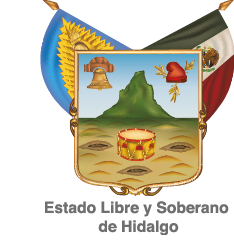 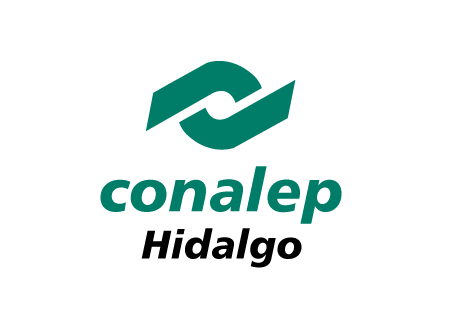 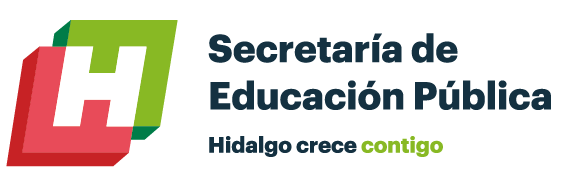 PROGRAMA EQUIDAD DE GÉNERO PARA COLEGIO DE E PROGRAMA EQUIDAD DE CRONOGRAMA DE CONVIVENCIA SANA Y PACIFICA PARA EL COLEGIO DE EDUCACIÓN PROFESIONAL TÉCNICA DEL ESTADO DE HIDALGO (CONALEP)
CRONOGRAMA DE CONVIVENCIA SANA Y PACIFICA
CRONOGRAMA ANUAL DE ACTIVIDADES 2018
CRONOGRAMA ANUAL DE ACTIVIDADES 2018